Blueprint for Collaboration: The Facilities Manager & Head of School Connection
Mark Charneske, Director of Facilities
Steve Salvo, Head of School
St. Mary’s Episcopal Day School (Tampa, FL)
About Us
Mark Charneske

Fun Fact 1 (or Bio)
Fun Fact 2
Fun Fact 3
Fun Fact 4
Fun Fact 5
Steve Salvo

Independent school educator since 2000; former public accountant
ISM adjunct faculty member and consultant
Boston native and loyal sports fan
University of Richmond alum
Facilities talents = 0/10; still unsure of how to best hang a picture frame. Can’t ever find the studs.
Enjoys good coffee and bourbon (Mark is a great bourbon drinking partner).
Learning Objectives
Participants will understand the strategic role of facilities in school leadership and how the Facilities Director and Head of School can align facilities management with the school’s mission and long-term goals.
Participants will enhance communication and decision-making strategies to foster a productive partnership between facilities and administration, ensuring proactive planning, budgeting, and crisis management.
Participants will develop a framework for effective collaboration, including joint problem-solving, project management, and stakeholder engagement to optimize campus operations and long-term infrastructure planning.
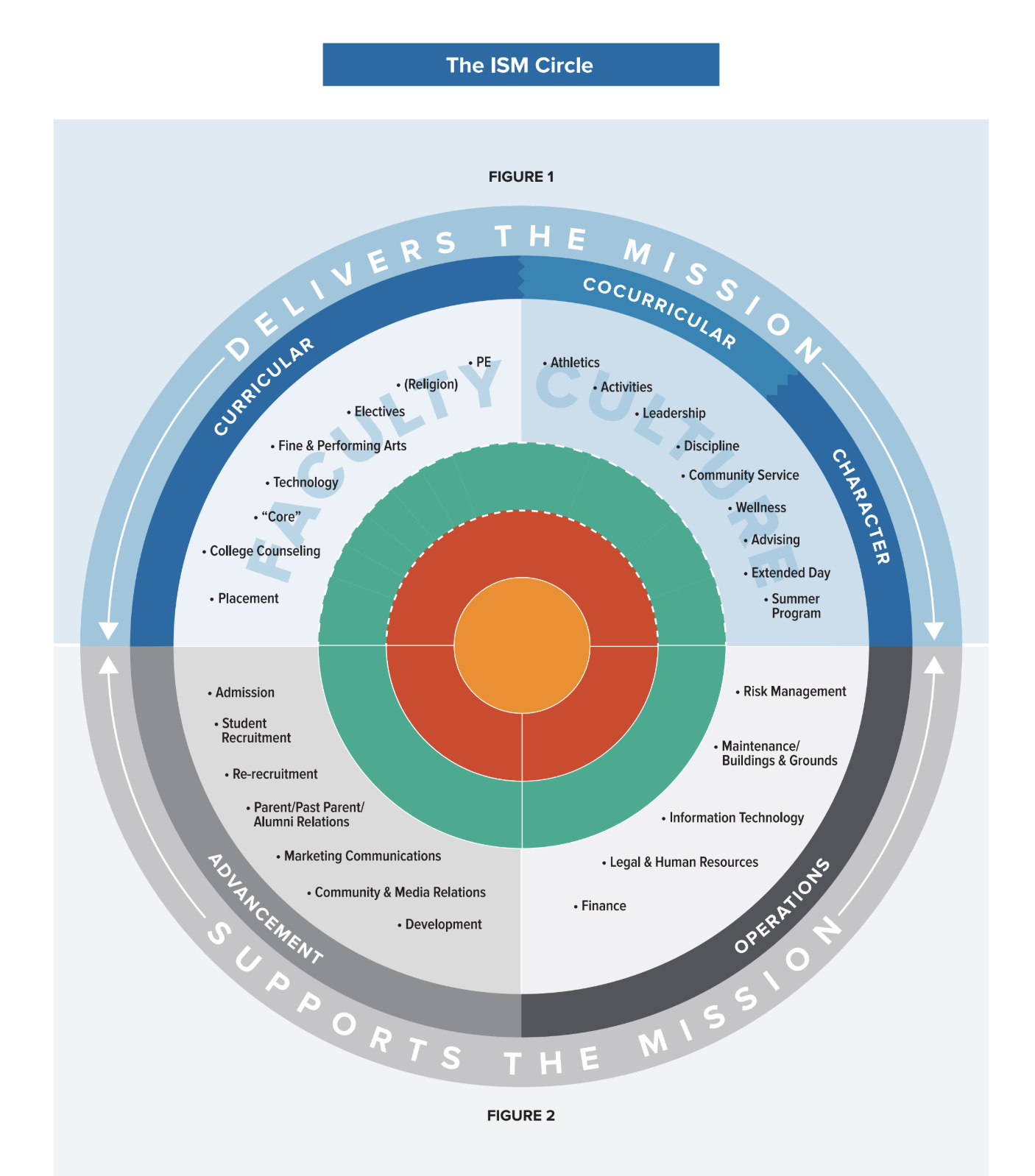 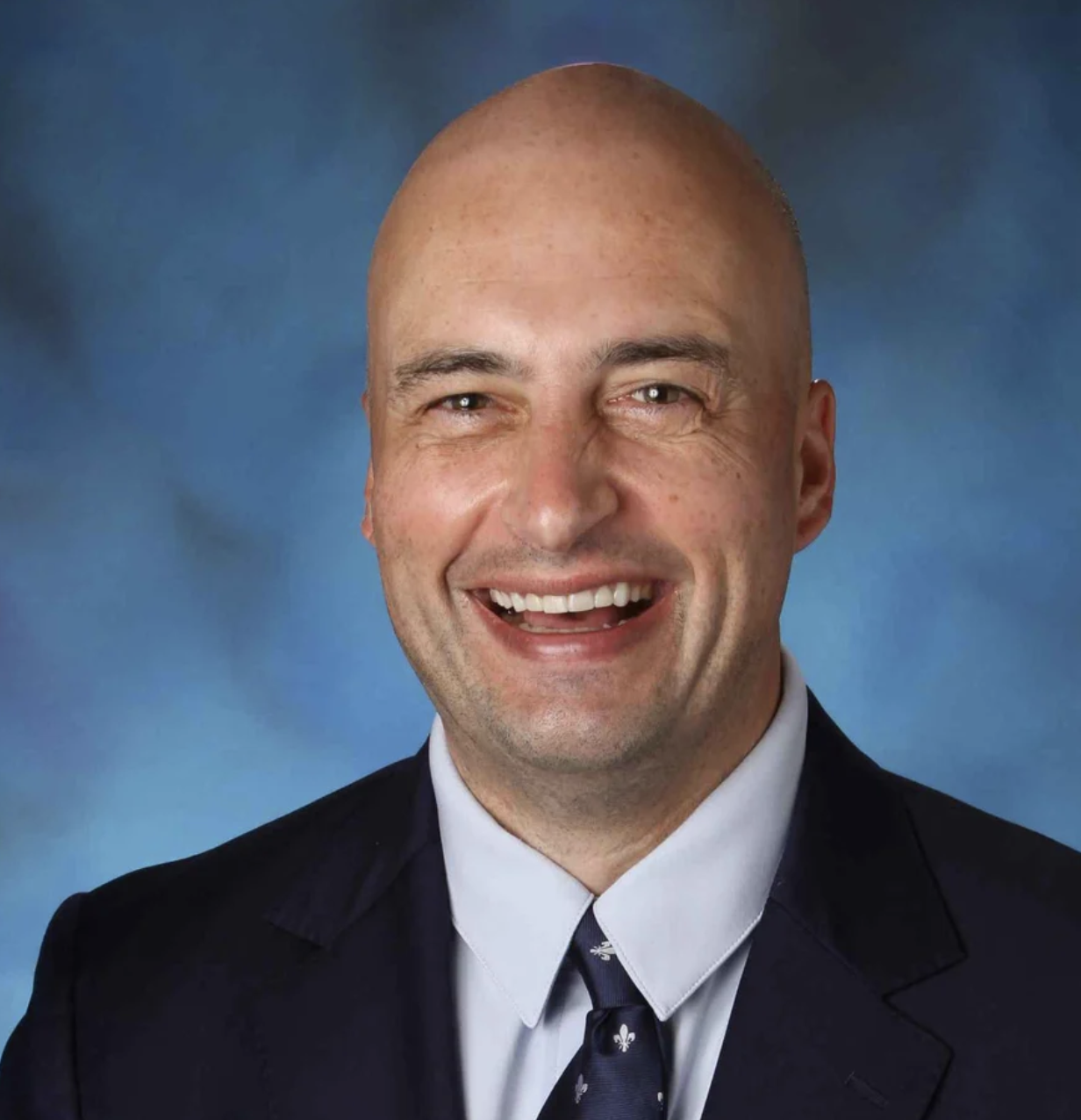 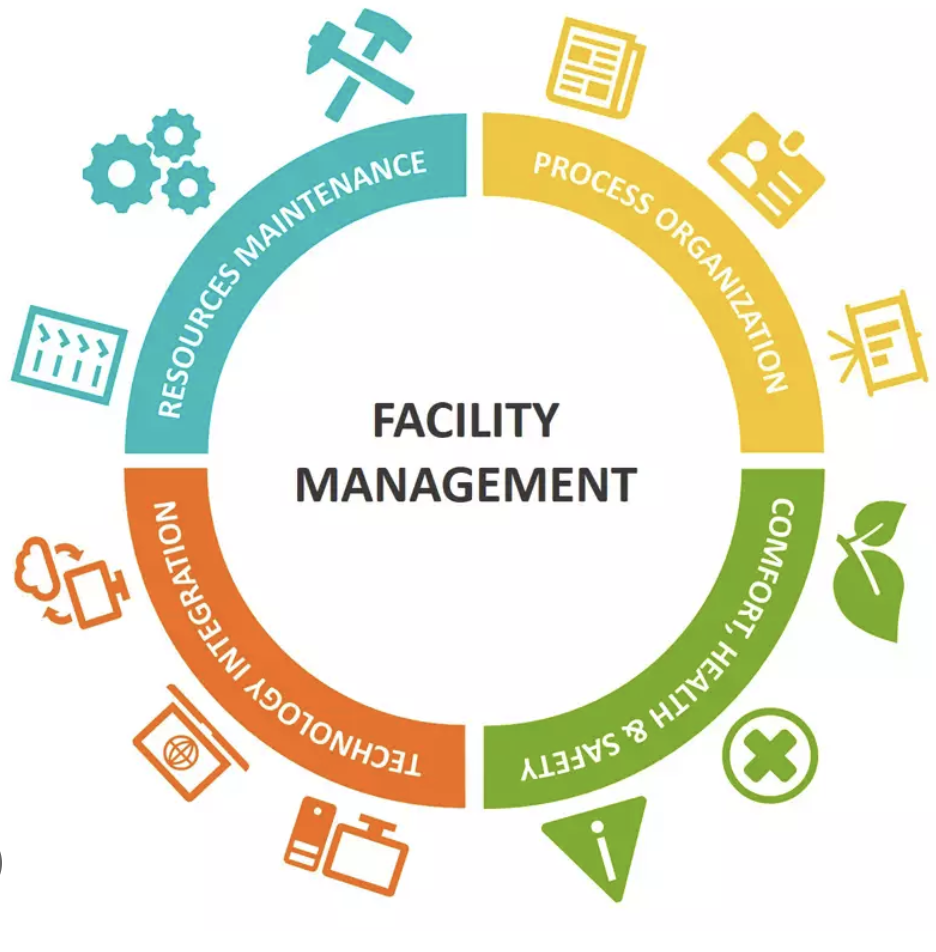 Head of School Learned Lesson #1
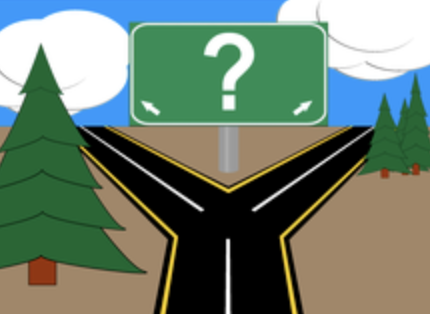 The only certain thing is uncertainty!
Facilities Manager Learned Lesson #1
In many instances, anything less than 100% is failure in our line of work.
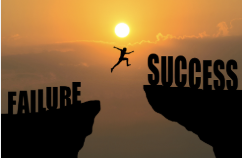 The Most Important Thing
St. Mary’s Episcopal Day School
Mission:

Inspiring curiosity, kindness, and dignity
in a caring Christian community.
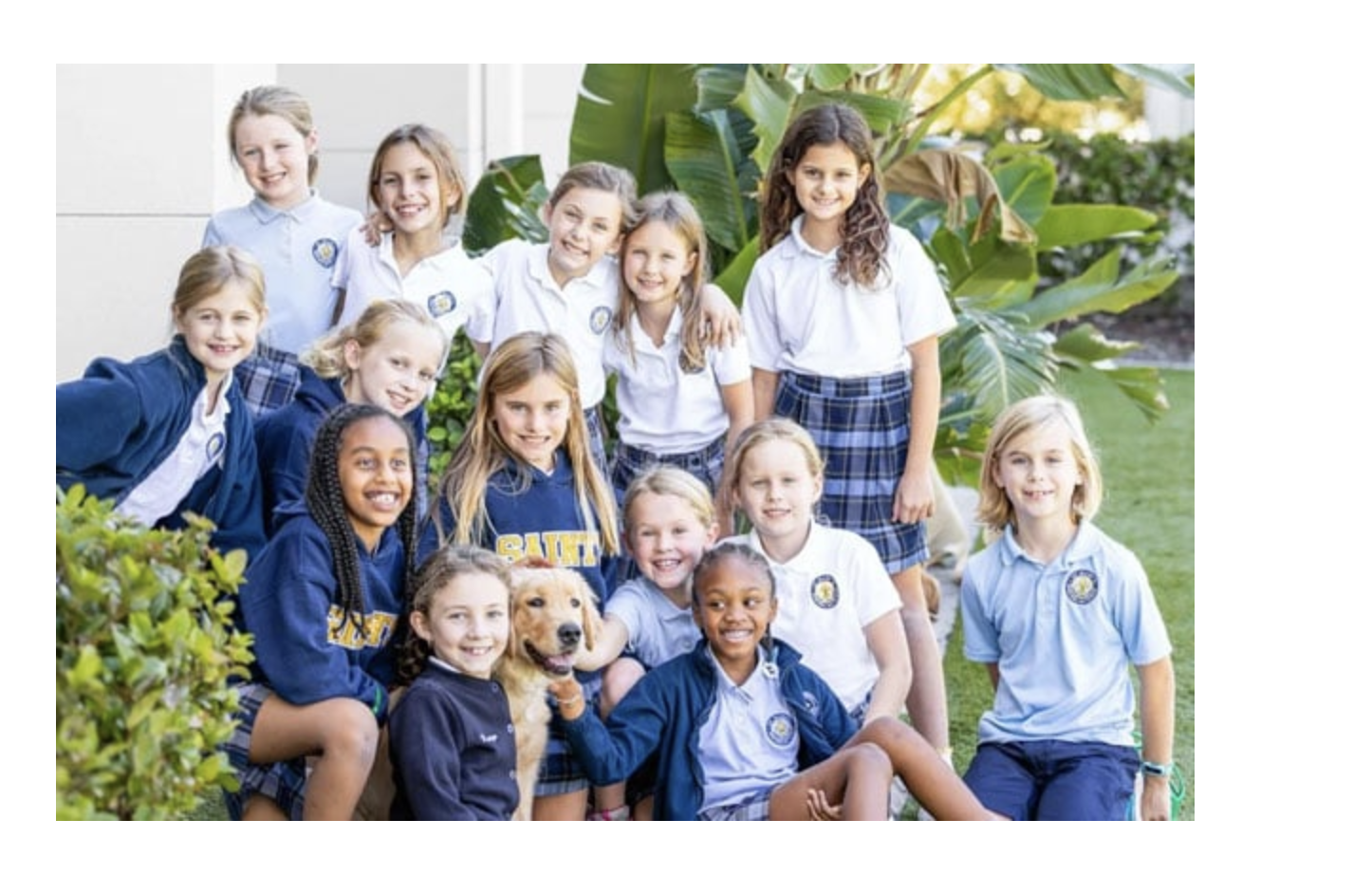 Question: How much do you (the Facilities leader/department) feel like you have a seat at the leadership table at your school?

Sliding Scale (0-10):
0-2: I feel like an outsider. My role is mostly operational, and I am rarely included in leadership discussions.
3-5: I am sometimes consulted, but I do not have a consistent voice in leadership decisions.
6-8: I am regularly involved in leadership discussions and feel my input is valued in strategic planning.
9-10: I am a key member of the leadership team and actively shape school-wide decisions and long-term strategy.
0-2: I feel like an outsider. My role is mostly operational, and I am rarely included in leadership discussions.

3-5: I am sometimes consulted, but I do not have a consistent voice in leadership decisions.

6-8: I am regularly involved in leadership discussions and feel my input is valued in strategic planning.

9-10: I am a key member of the leadership team and actively shape school-wide decisions and long-term strategy.
What’s keeping you from that higher #?
Sample Administrative Structure - SMEDS
Administrative Team (11):

Head of School						Director of Facilities
Assistant Head of School/Director of Admissions and Comm.	Director of IT and IT Systems	
Primary Division Head
Assoc. Head for Strategic Init./Intermediate Division Head
Middle School Head
Chief Financial and Operations Officer
Director of Human Resources and Controller
Director of Athletics and Auxiliary Programs
Director of Development/Exec. Assistant to Head
Personality Profiles
Personality Profile Impacts
Head of School Key Measurables
Facilities Manager Views of the Head of School
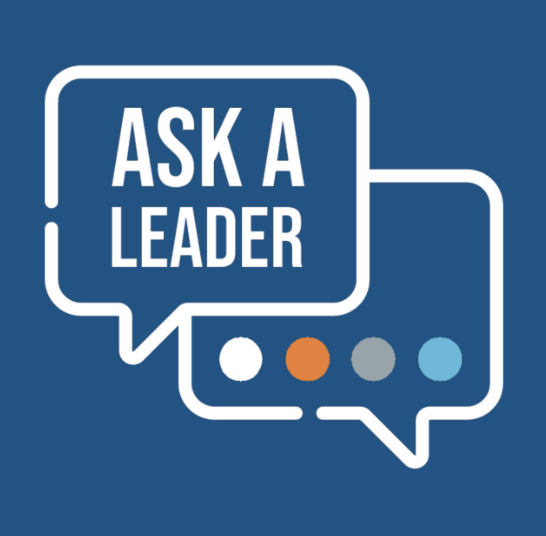 Collaboration
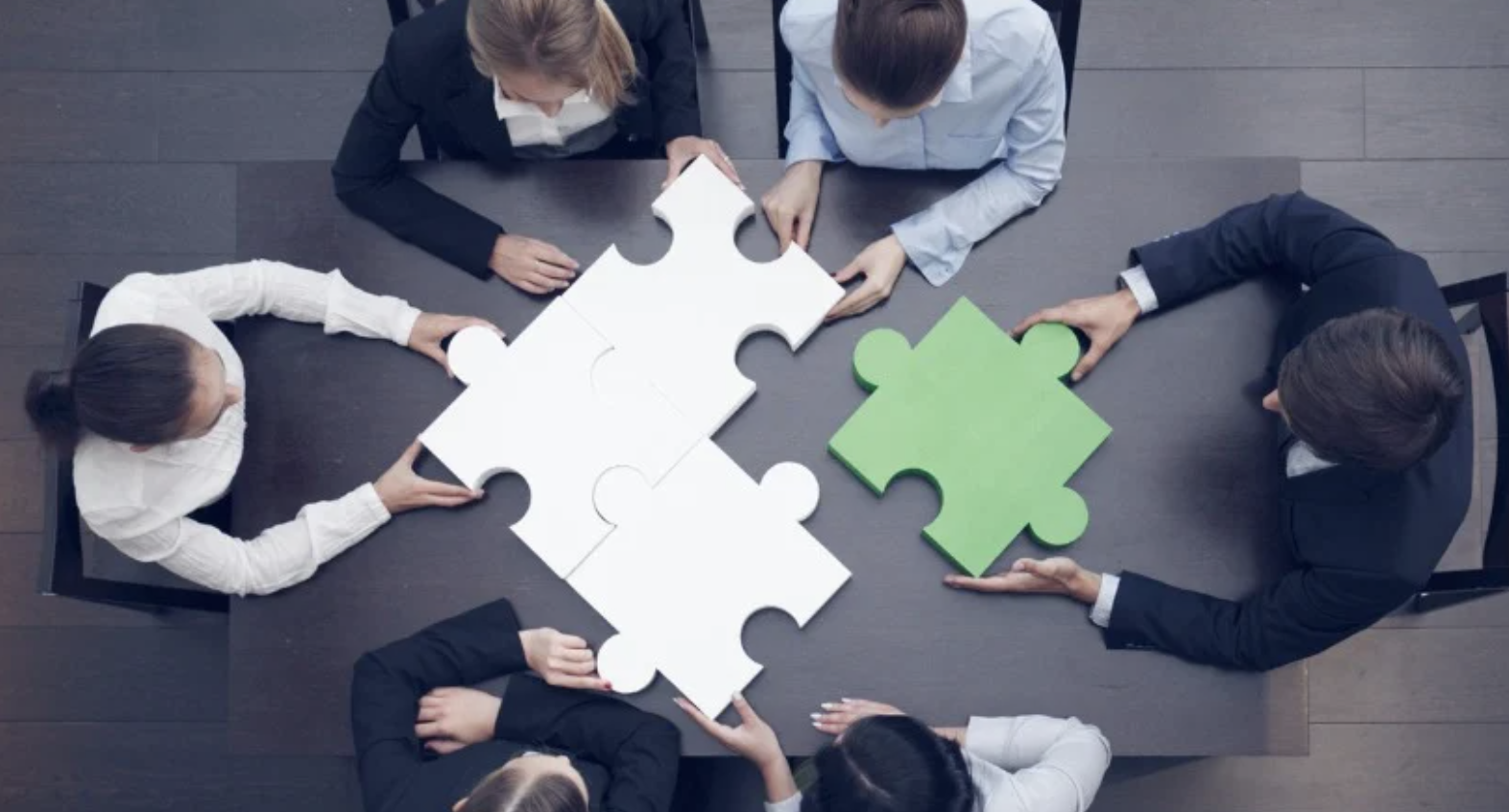 HofS Thoughts
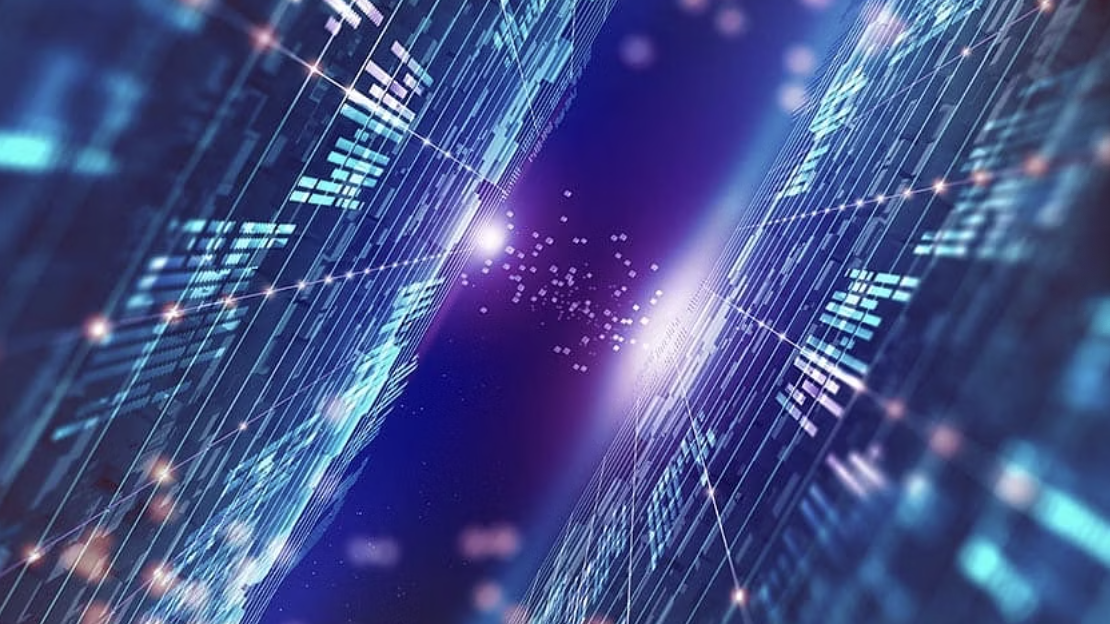 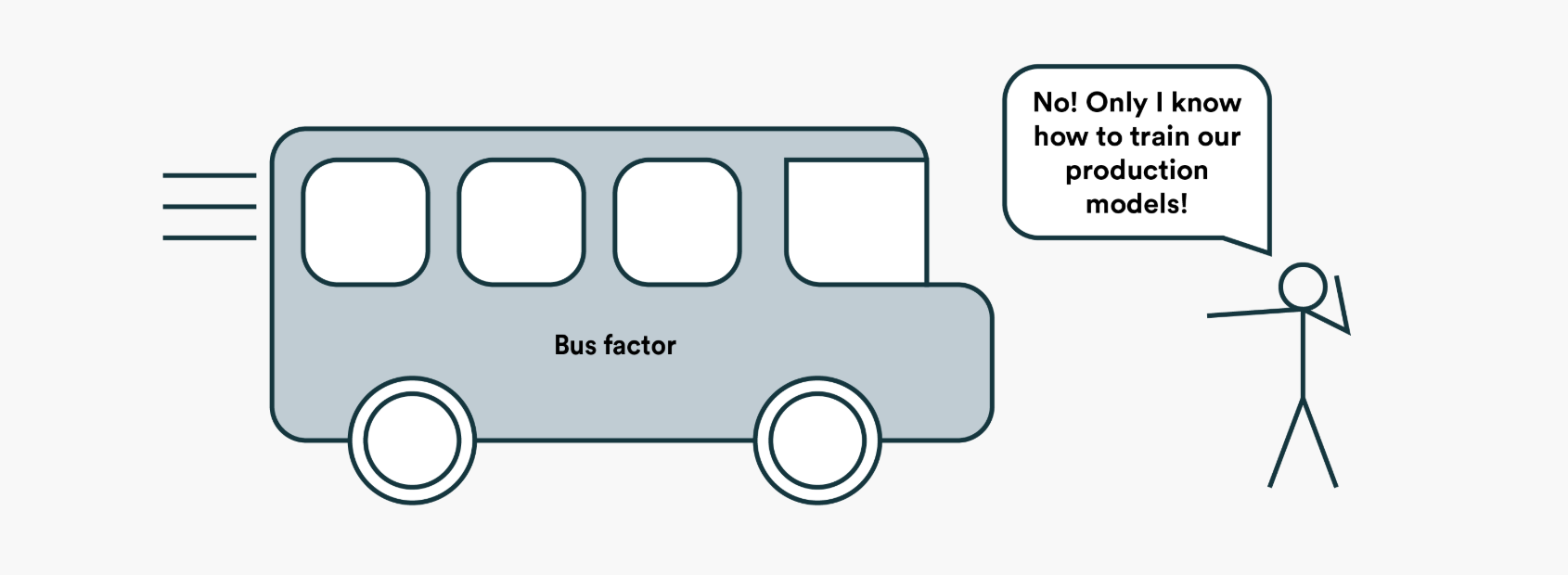 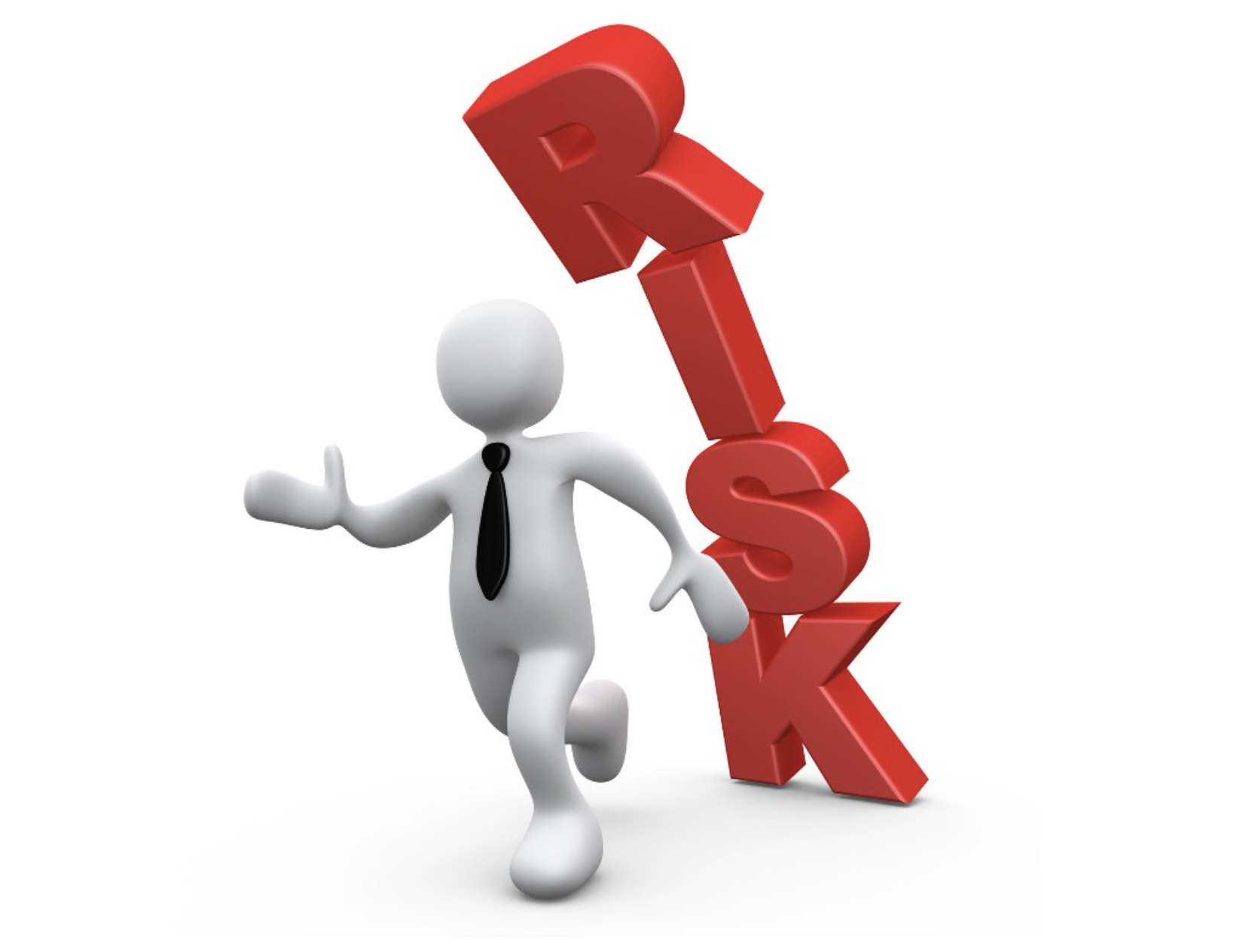 Goals
An appropriate, accessible seat at the table

Trusting communication now and looking ahead

Commitment to collaboration